VIAJE DEL USUARIO
ENCUADRE
Recursos
Herramienta para profundizar en el problema
Actividades 
del usuario/a
Personas o artefactos
Perfil de usuario/a:
Problema a resolver:
Problemas y oportunidades
GESTACIÓN
Proyectos
EJECUCIÓN
Proyectos
OFERTA DE VALOR
ENCUADRE
Recursos
Herramienta para resolver trabajos del cliente
Propuesta de valor
Necesidades de clientes
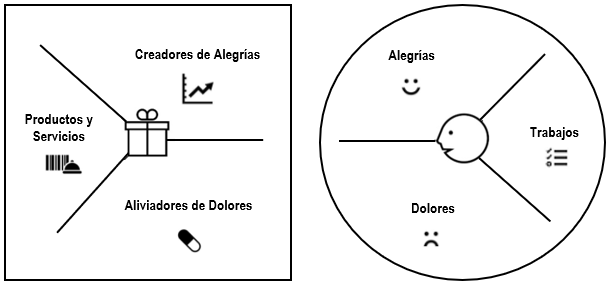 GESTACIÓN
Proyectos
EJECUCIÓN
Proyectos
PLAN DE VALIDACIÓN
ENCUADRE
Recursos
Herramienta para validar ideas
Probar
¿Qué supuestos debes validar? 
¿Qué preguntas debes responder?
Medir
¿Qué MVP utilizarás? 
¿Qué variables medirás?
Adaptar
¿Qué mantendrás? ¿Qué mejorarás? ¿Qué aprendiste?
GESTACIÓN
Proyectos
EJECUCIÓN
Proyectos
BALANCE DE MADUREZ
ENCUADRE
Recursos
Herramienta para balancear madurez tecnológica y de mercado
Acciones para la maduración tecnológica
(¿Qué gestiones harás para alcanzar los siguientes niveles de madurez tecnológica?)
Indicar estado actual de madurez tecnológica y de mercado
(¿En qué punto te encuentras?)
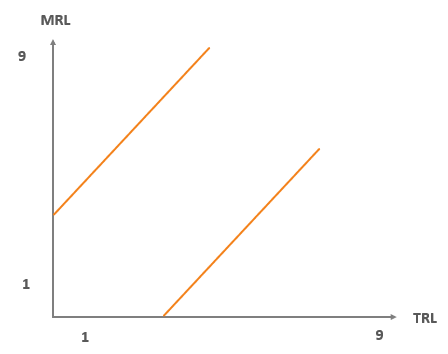 Acciones para la maduración de mercado
(¿Qué gestiones harás para alcanzar los siguientes niveles de madurez de mercado?)
GESTACIÓN
Proyectos
EJECUCIÓN
Proyectos